『無保障者ゼロ』に向けたアンケート　～むほゼロ～
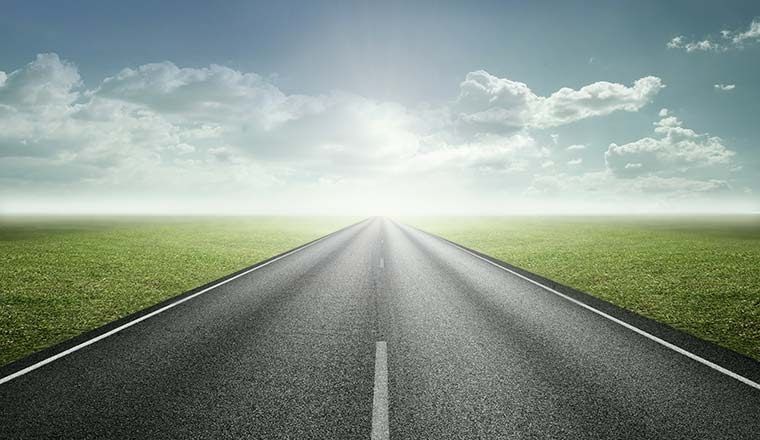 万が一の時の
遺族の生活費
働けなくなった時の生活費
老後の生活費
ケガ・病気の時の
治療費
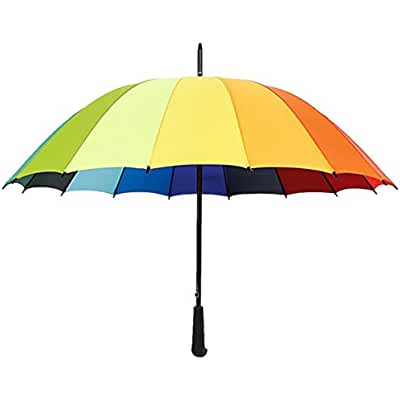 ﾗｲﾌｲﾍﾞﾝﾄに
かかる費用
賠償責任を
負った時の費用
電機共済の傘で
『無保障』をなくそう！
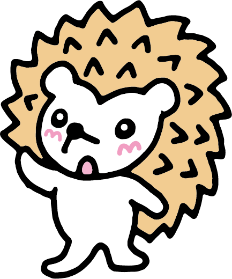 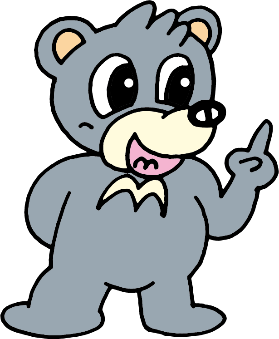 「もしもの時の備え」が
　　　　できていない状態のこと
「無保障」とは…
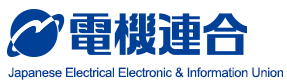 福祉共済センター　総合代理店マックス：03-4330-0729　コンポーズサービス： 03-3942-9535
無保障だと、万が一の時に組合員が困る可能性も…
「遺族保障」万が一亡くなってしまった場合にも、遺された家族が生活できるように備えておく必要があります。
「医療保障」大きな手術や長期入院をしたとき、家計に負担がかからないよう備えておく必要があります。
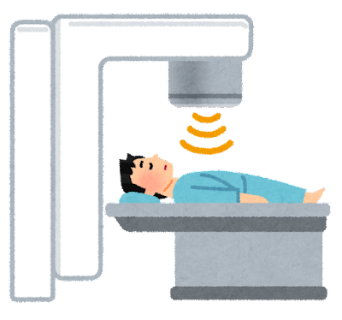 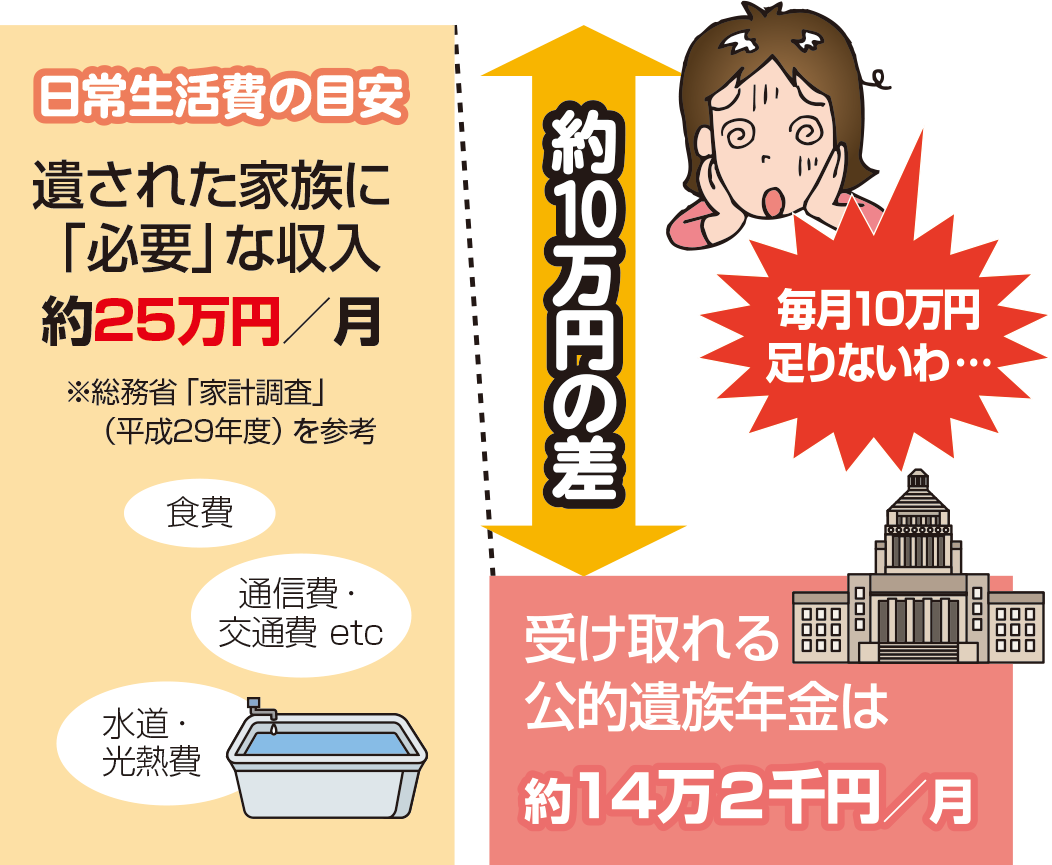 おもな先進医療の実施状況
重度障害になった場合にも
備える必要があります。
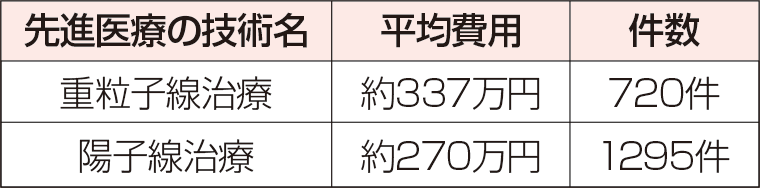 不足分
※技術料は全額自己負担
出典：令和元年度 厚生労働省発表
　　「先進医療の実績報告」
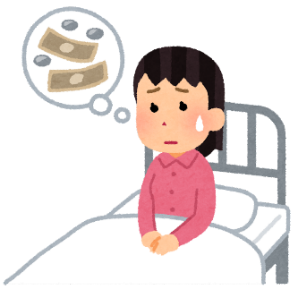 おもな病気の入院費用
公的保障
傷病手当金
障害年金
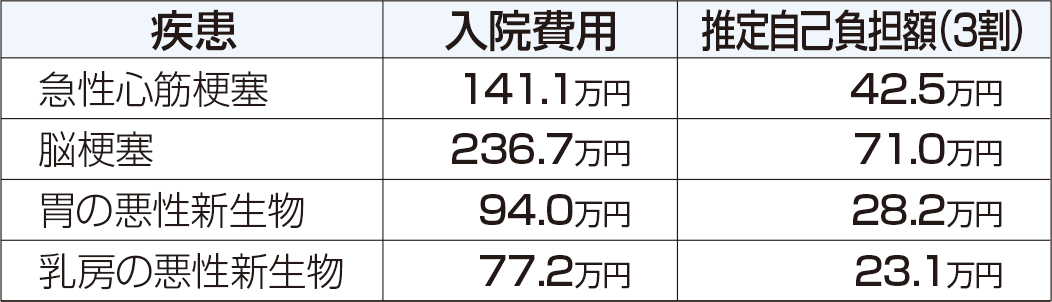 公的年金・公的医療保険種別や
家族構成により支給額は異なります。
出典：公益社団法人全日本病院協会
「医療費」重症度別2020年10月-12月
「資金作り」結婚資金や教育資金への備えや老後生活資金の不足に備えましょう。
ゆとりあるセカンドライフを
過ごしたい場合
公的年金+約10万円が必要
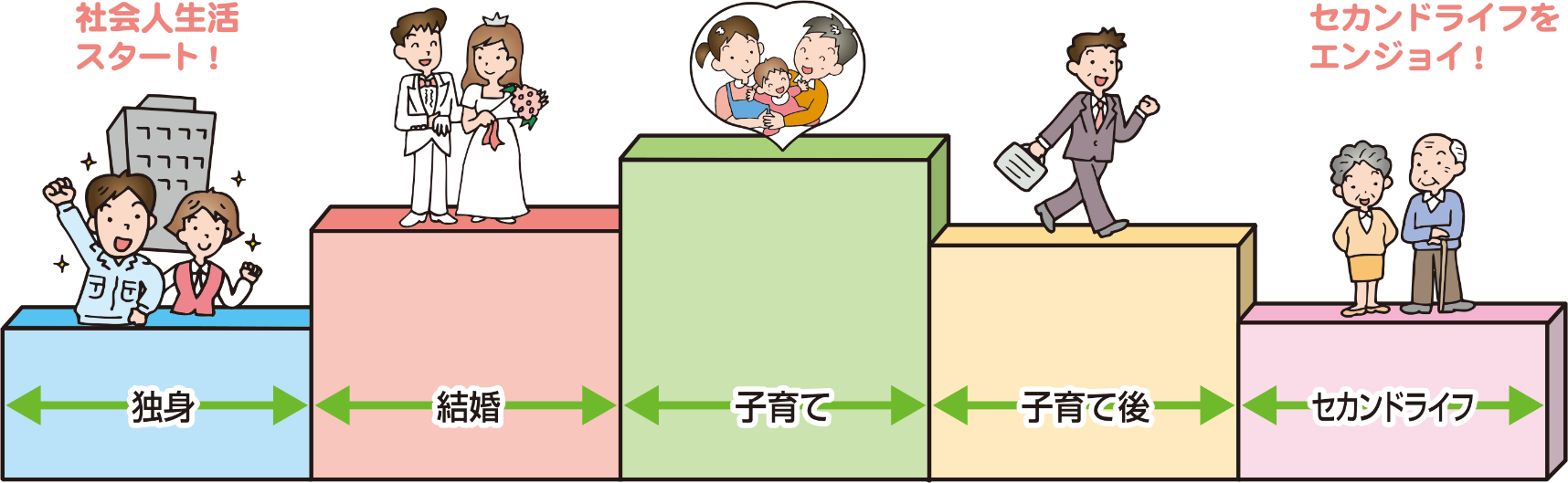 公的年金⇒約23.2万円
ゆとりある老後生活費（平均額）
　　　　⇒約37.9万円
2
令和3年版厚生労働省「厚生労働白書」
公益財団法人 生命保険部員化センター「生活保障に関する調査」令和元年
各組合員が「無保障ではないか」把握する
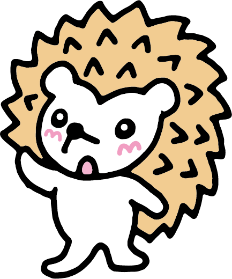 万が一の際には、「金銭的な不安」 や「精神的な不安」が発生します。
組合として、「不安」を少しでも取り除くことが大切ではないでしょうか。
そのためにも各組合員が「無保障ではないか」を把握しましょう。
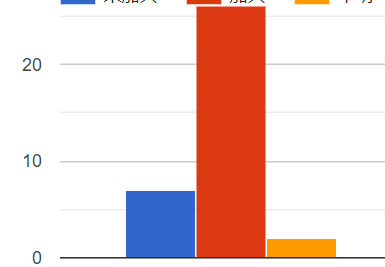 未加入者(無保障者)を把握
０人
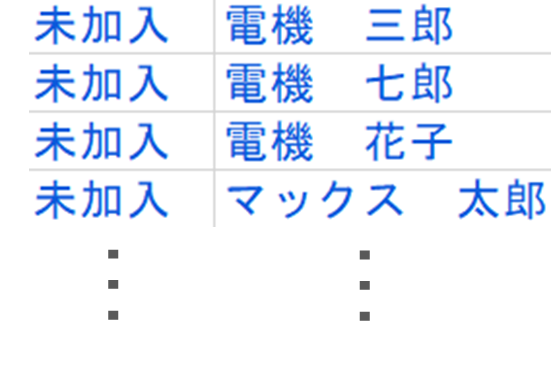 個別
フォロー
健康状態等で加入できない人を除く
加入
不明
未加入
把握するための手段として『むほゼロ（アンケート）』を準備しております。
3
『むほゼロ（アンケート）』について
【概要】

　対象者：組合員(「執行委員のみ」や「職場委員までを対象」とすることも可能です。)
　方　法：Microsoft Forms（Google Forms）で、組合ごとの専用フォーマットを
　　　　　作成し、実施します。
　　　　　  　内　容：質問を簡単にし、約1～2分で回答が完了します。
【アンケートサンプル（Microsoft Forms）】
URL・QRコードより回答いただけます。
けんこう共済Ver.
URL：https://forms.office.com/r/ZYsByFFGif
QRコード
けんこう共済アシストVer.
URL：https://forms.office.com/r/ggMNuViEYE
QRコード
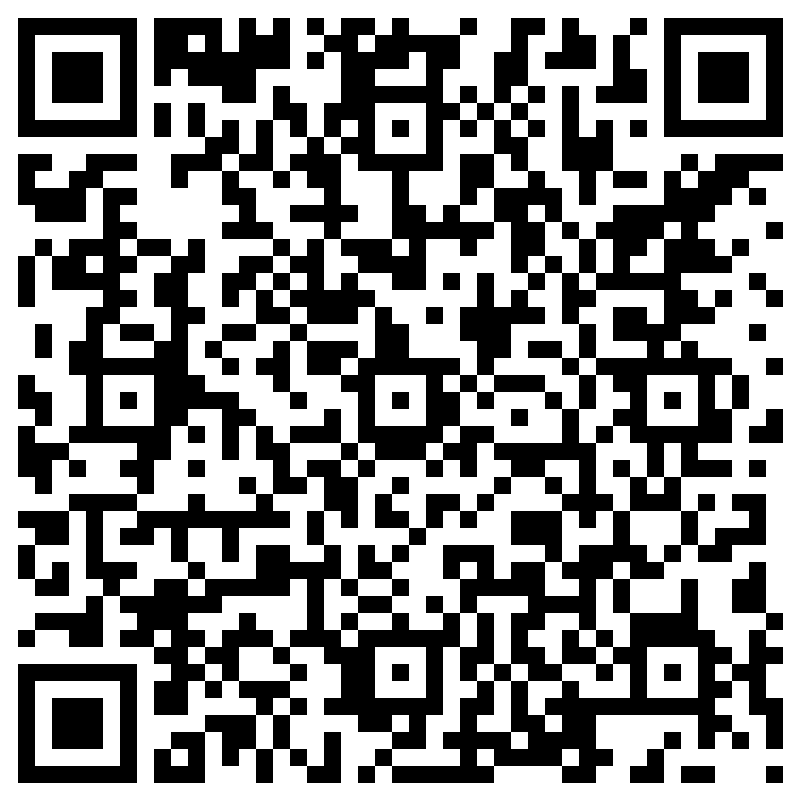 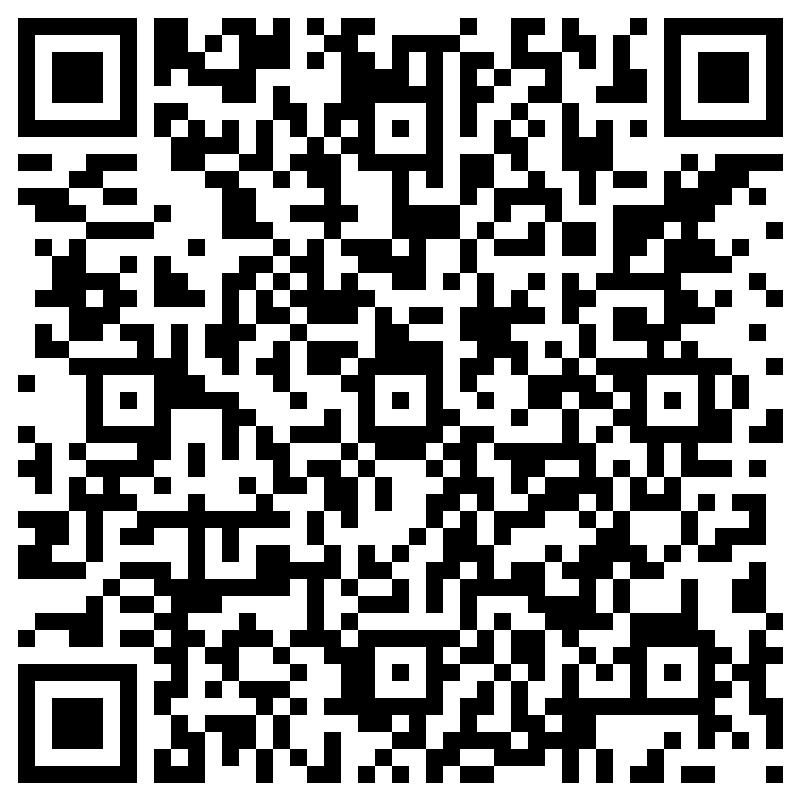 ※回答結果の確認はできません。
4
『むほゼロ（アンケート）』の質問項目
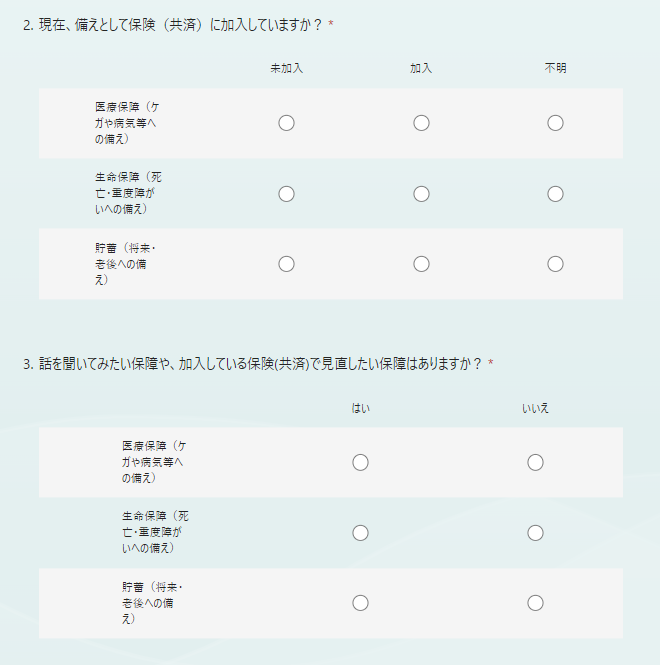 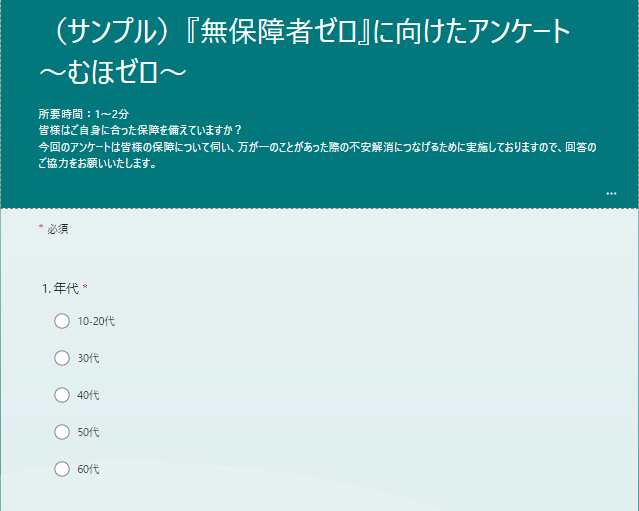 5
『むほゼロ（アンケート）』の質問項目
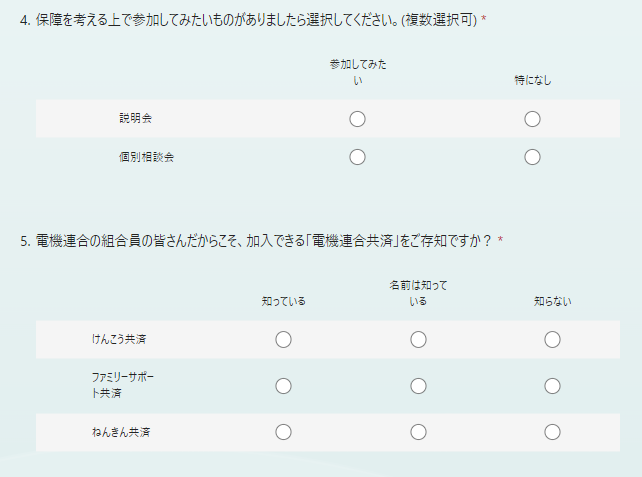 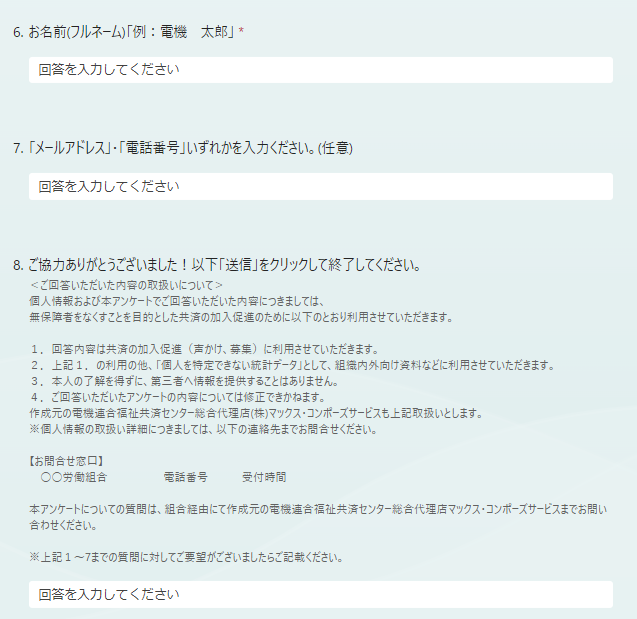 計7問です。（8問目は案内文章＋要望記入欄）
なるべく回答しやすく時間がかからない内容にしています。
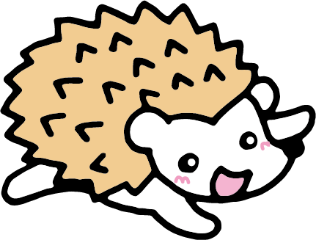 6
回答結果が自動的に集約される
自動的にグラフ化されるため、今後の取り組みに活かしやすいです！
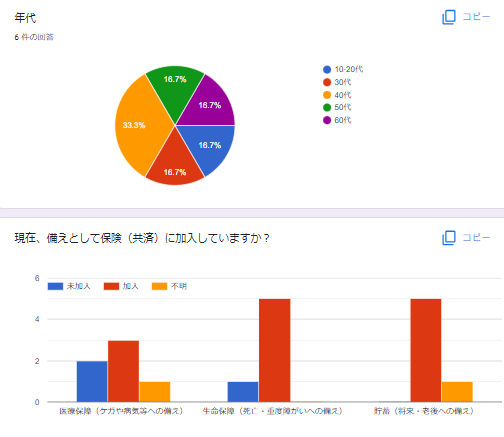 Google Forms版
Microsoft Forms版
Google Formsを活用した場合は、回答状況をタイムリーに確認できます。
Microsoft365導入組織のみ回答状況（グラフ）をタイムリーに確認できます。
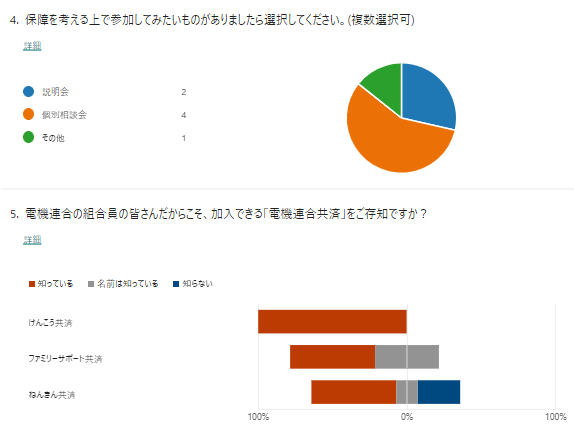 未加入
知らない
無保障者を把握
無保障者を把握
7
回答結果が自動的に集約される
回答期間終了後には、むほゼロ実施した組織全体と自組織の実態を把握できます。
※別途代理店よりご連絡します。（他組織の回答結果は提供しません。）
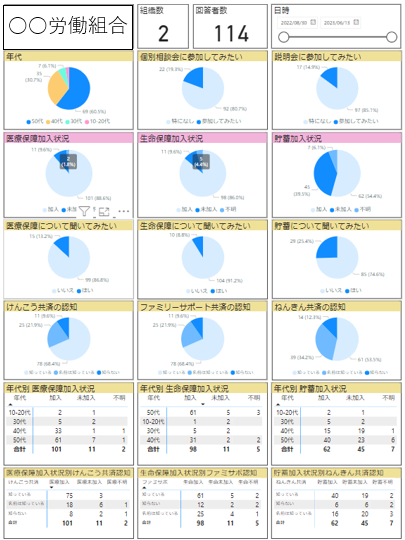 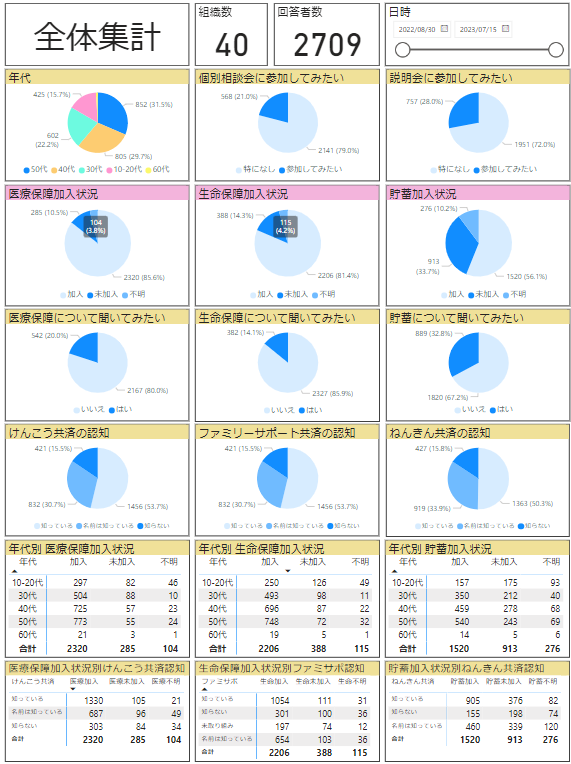 １
8
個別回答表イメージ
グラフだけではなく、 Excelや
スプレッドシートでも回答状況を確認できます！
Microsoft365未導入でもExcelは確認できます。
質問に対する回答
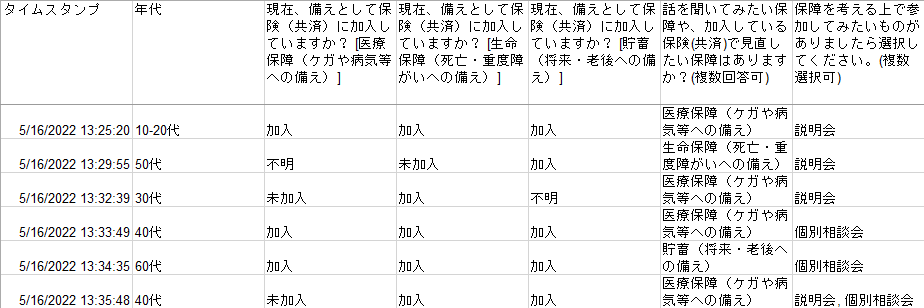 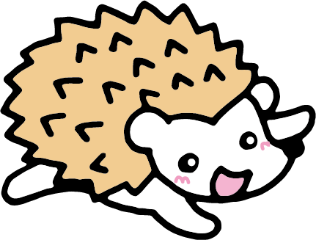 個人ごとの回答
……
任意回答
タイムリーに回答
状況を見られます！
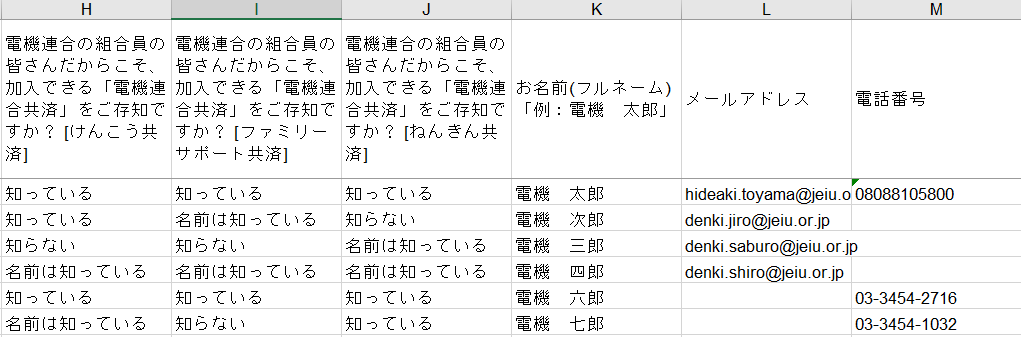 ……
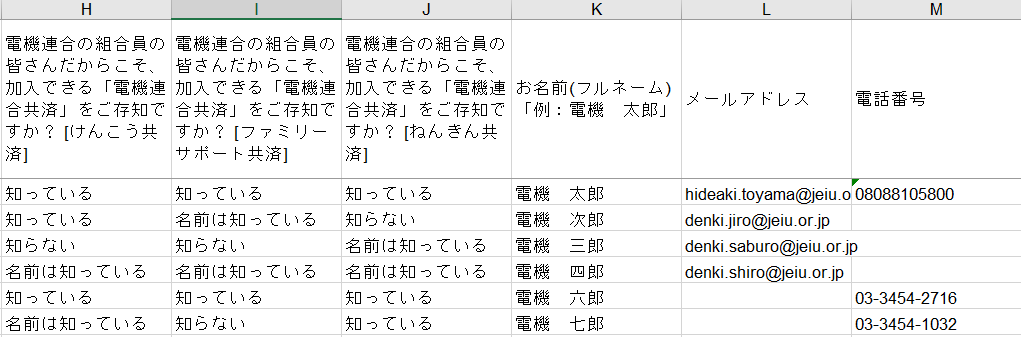 9
『むほゼロ（アンケート）』実施からフォローまでの流れ
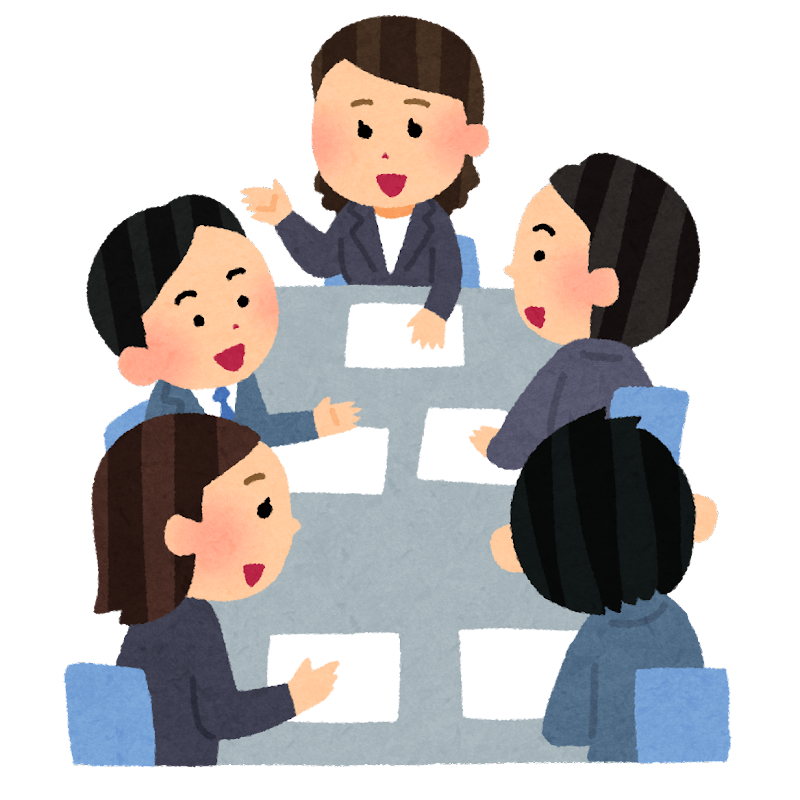 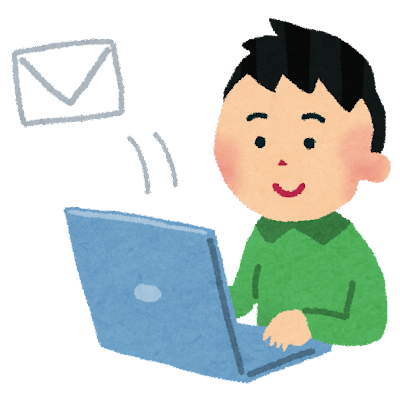 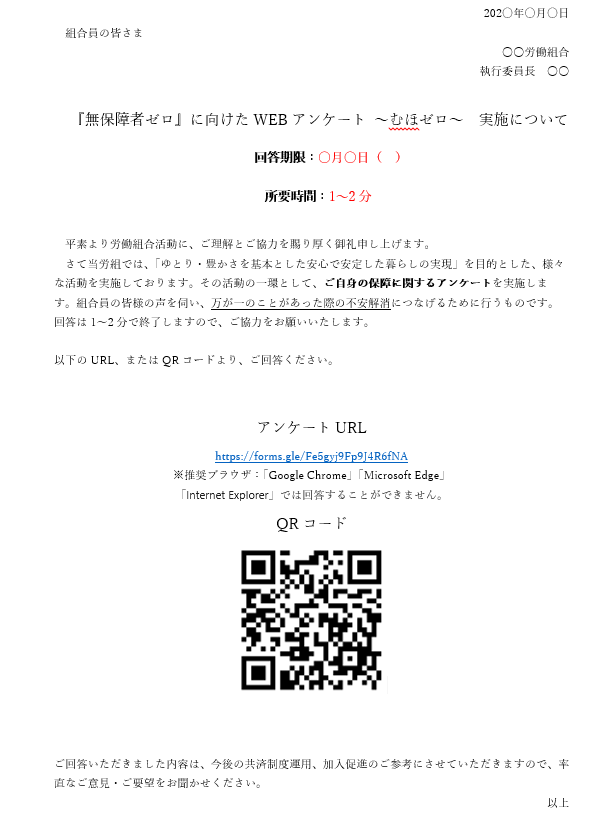 組合
組合
代理店
WEBも可
組合
②代理店より組合へ　
　連絡し実施に向けた
打ち合わせ
③組合員へアンケートを実施
（案内文等送付）
　サンプルをご準備しています。
①代理店へ実施希望連絡
（電話やメール等）
組合
組合
WEBも可
代理店
組合員
⑥組合員へフォロー
※代理店から組合員へ直接連絡することはありません。
④アンケート回答
（WEB・紙での回答）
⑤アンケート期間終了連絡
（結果を基に今後の取り組みを検討）
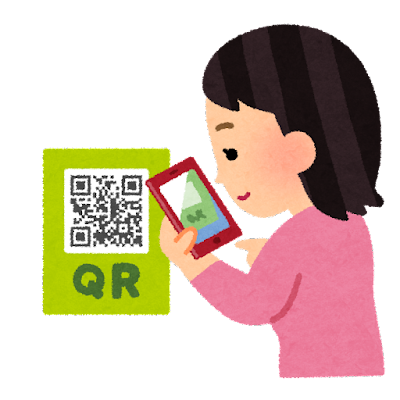 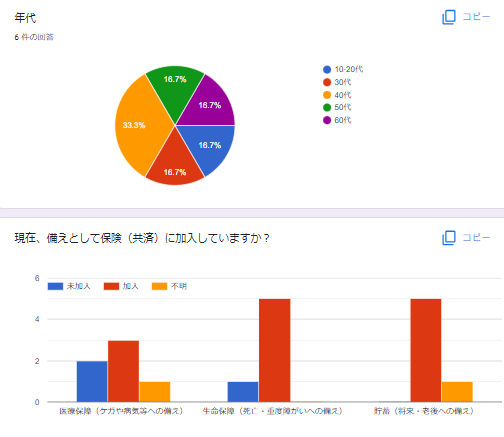 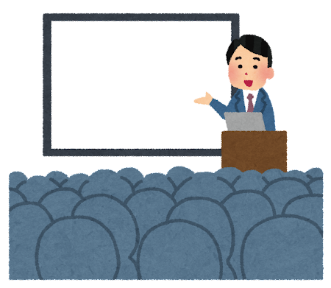 取り組み例
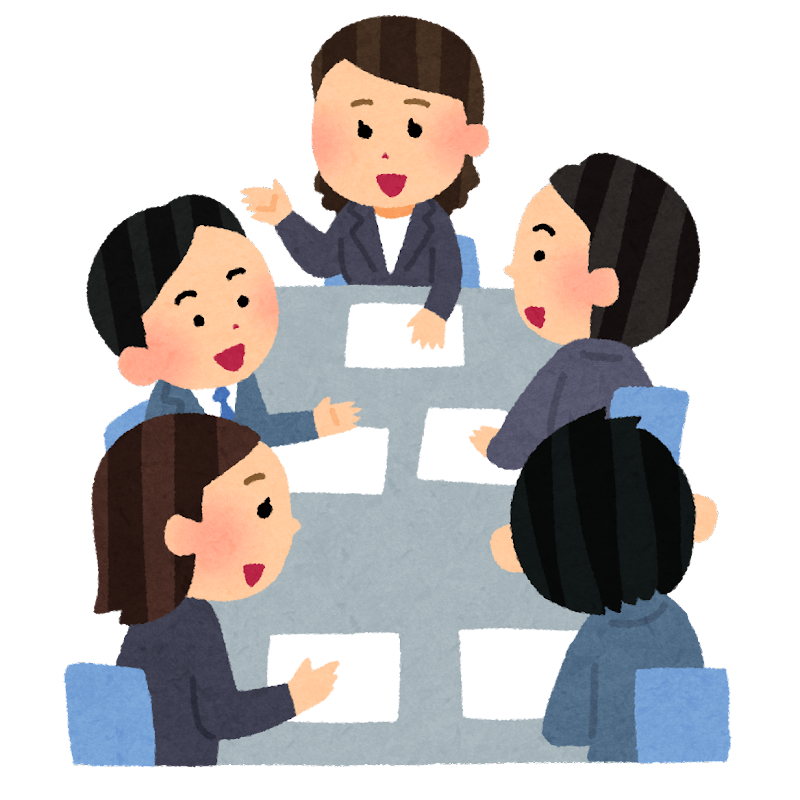 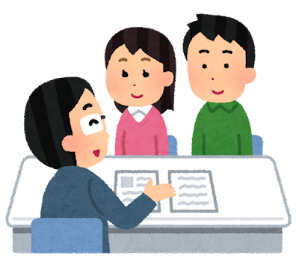 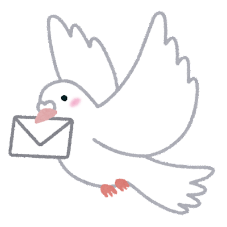 説明会
DM
（ダイレクトメッセージ）
保障見直し
10
代理店：コンポーズサービス・マックス
アンケートの対象者を検討
対象者は各組織の目的に
合わせて決められます。
実施後、回答者へフォローすることを考慮し
労組単位もしくは支部単位での実施をおすすめします。
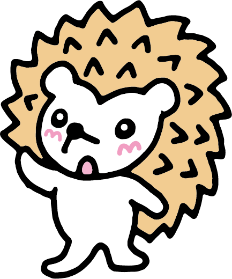 全組合員を対象に実施することが難しい場合は、ステップを踏みながら実施も可能です。
※全組合員を対象に実施できる場合はステップ①、②を飛ばしてください。
ステップ①　
執行委員を
対象に実施
ステップ②　
職場委員を
対象に実施
ステップ③　
全組合員を
対象に実施
無保障者を把握
11
アンケートの回答方法を検討
組合員が回答しやすい方法を検討します。
組織ごとに適した方法は異なりますので実施しやすい方法で行いましょう。
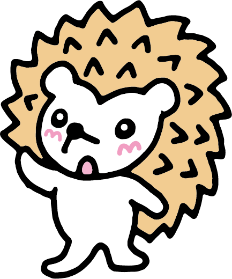 紙で回答した場合は、集約結果（グラフ）を表示させるため、MicrosoftフォームやGoogleフォームへの入力が必要です。
（実施前に対応方法をご相談させてください。）
12
対象者全員に回答してもらうためには
スライド13～14に実際の取り組み事例が掲載されていますので、
こちらも参考にしてくださいね！
無保障者を把握するためには対象者全員に回答してもらう必要があります。
目的をしっかりと伝えることで、記名式でも理解が得られやすいです。
記名への抵抗がある場合は、社員番号等で実施することも可能です。
以下の取り組みをすることで回答者を増やしましょう。
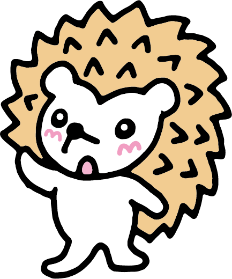 ②職場代表者会議で周知し
　職場委員より声掛け
①組合役員より一人ひとりに声掛け
③職場の回覧を活用
（順々に回答してもらえるため、停滞が起きにくい。)
④会議中に時間を取り、回答してもらう
⑥機関誌等に掲載し回答依頼
⑤会社と連携して実施
⑦未回答者を把握し個別フォロー
⑧リマインドメール等で再案内をする
13
事例①
◆目的
　①無保障者の把握
　②共済推進活動の過去の取り組みの成果と、今後の課題の確認

◆対象者：全組合員（約80名）

◆回答方法：WEB回答（Google Forms）
　※一部回答できない方については口頭で確認し、代理で入力するなどして対応。

◆対象者全員に回答してもらう意識したこと
　職場ごとに収集責任者を任命。
　交代勤務などがあっても管理できるよう、
　責任者1人あたりのノルマは大体15名分ずつとした。
　さらに、責任者が収集しきれなかった分は、組合役員が一人ずつ声掛けをした。
　
◆回答率：100%

◆個人情報（名前）を記載してもらうことについて抵抗感
　全くなかった。「聞いてどうするのか」が伝わっていないと、
　不安に思われてしまうことが予測されたため、
　あらかじめ取り組みの目的をしっかりと口頭で説明した。それにより、全組合員の理解を得られた。
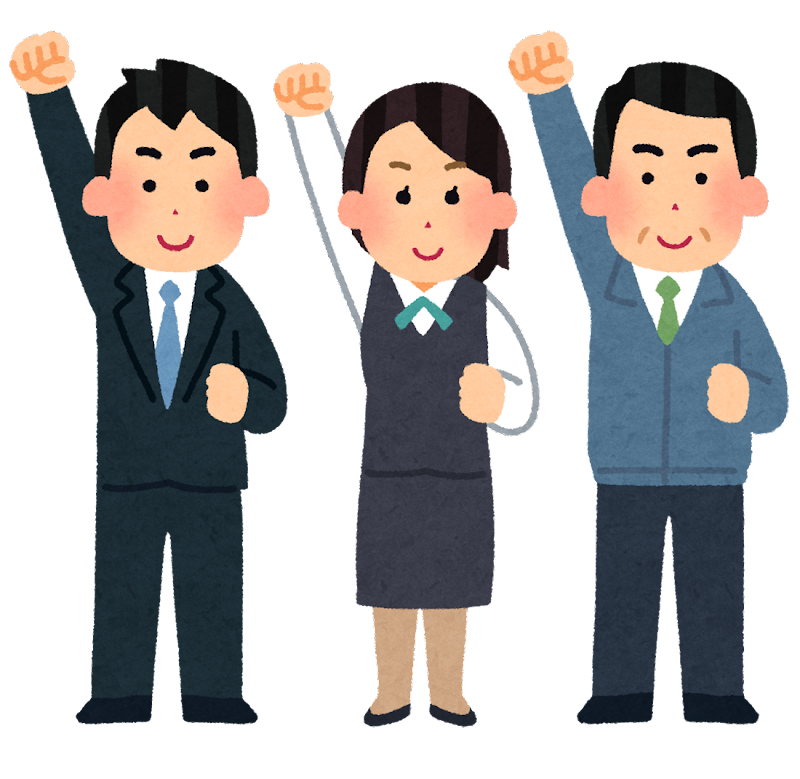 14
事例②
◆目的
　
　無保障者を把握し、必要度に応じて組合員へ電機連合共済を伝えるため。

◆対象者：全組合員(約100名)

◆回答方法：WEB回答（Google Forms）
　QRコード記載の用紙(別紙2を基に作成)を配布。

◆全組合員に回答してもらうために意識したこと
　小集団（専門部会）にてアンケートの目的を説明しその場で可能な限り
　回答をしてもらった。

◆個人情報（名前）を記載してもらうことについての抵抗感
　少しはあったが、連絡先の記載が任意のため理解を得られた。

◆その他ポイント等記載
　アンケート終了後に地協事務局長やマックスと打ち合せを行い
　その後のフォロー方法について話し合っていく。
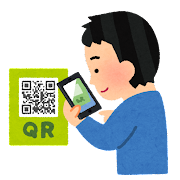 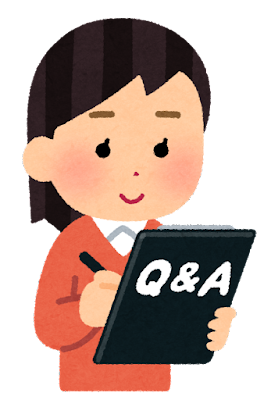 15
実態を把握
回答期間が終了したら代理店より結果報告をいたします。
（組合でも結果を確認できます）

自組織の状況を知り、どのようにフォローしていくかを
代理店も交えて検討させてください。
スライド14-17を参考に回答者への
フォロー方法をご検討いただけます。
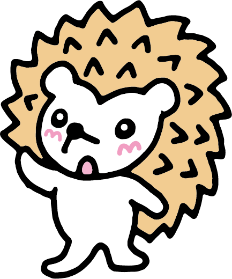 16
「無保障者」へのフォロー例（アンケート実施後）
Q.現在、備えとして保険（共済）に加入していますか？
　の質問に「未加入」と回答された方
＊2.3
組合⇒組合員
「個別相談会」や「説明会」を実施する際は、代理店へ
ご連絡ください！
＊1
組合員⇒組合
組合⇒組合員
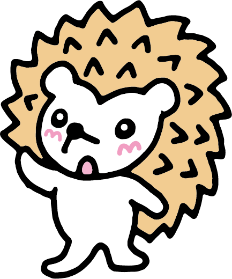 ＊2
組合⇒組合員
＊3
10-20代に無保障者が多い場合、新入組合員一律加入タイプ
を導入することを検討する。
（告知に当てはまり、保障を備えられなかった。という方を無くしていきましょう。）
＊1
17
「見直し希望者」へのフォロー例（アンケート実施後）
Q.話を聞いてみたい保障や、加入している保険(共済)で見直したい保障はありますか？
　　の質問にチェックをつけた方
組合⇒代理店
組合員⇒組合
代理店⇒組合員
組合⇒組合員
見直し回答方法
メール ・ 郵送
対面面談 ・ WEB面談
共有いただいた企業内保障（会社や労組の福利厚生制度）も加味した見直し診断を実施します。
ぼくは、見直しをして
掛金が割安になったよ！
自由に使えるお金が増えたね！
保障も手厚くなる可能性があるから、見直しをすることは大切だね！
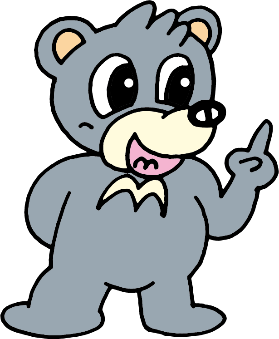 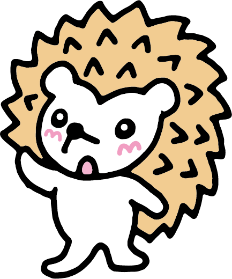 18
「説明会・個別相談会参加希望者」へのフォロー例　　　　　　　　　　　　　　　　　　　　　（アンケート実施後）
Q.保障を考える上で参加してみたいものがありましたら選択してください。
　　　の質問に対して回答された方
組合⇒組合員
組合⇒組合員
代理店⇒組合員
or
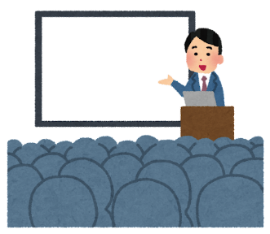 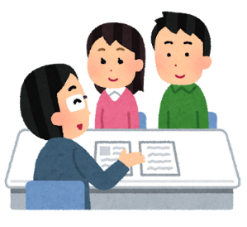 19
電機連合共済の周知方法について（アンケート実施後）
Q.電機連合の組合員の皆さんだからこそ、加入できる「電機連合共済」をご存知ですか？
　　　の質問に対し「名前は知っている」・「知らない」を選択された方
組合員⇒組合
組合⇒組合員
＊1
＊2
＊1
様々な資料を準備しています！
郵送またはデータ提供可能なのでお気軽にご相談ください。
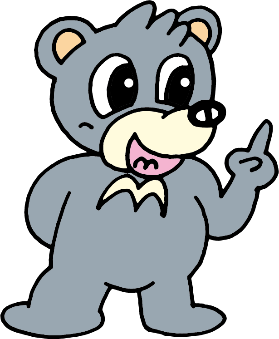 ＊2
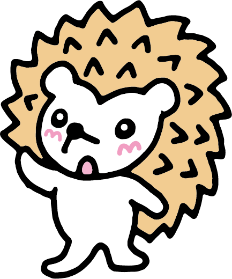 自宅にDMを送ることで配偶者にも共済の魅力を伝えられますね！
20